4. tiedonkäsittely-toimintojen ja hermoston tutkiminen
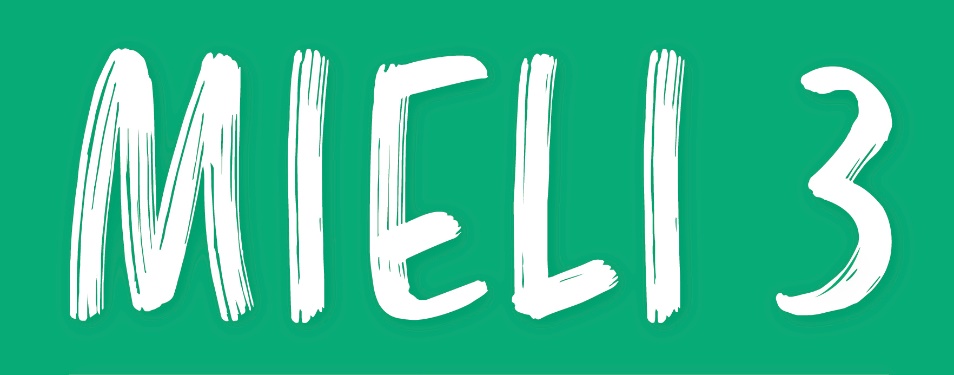 © Sanoma Pro, Tekijät ● Mieli 3 tietoa käsittelevä ihminen
Kvantitatiiviset aineistonkeruumenetelmät
Kyselyt: valmiita kysymys- tai väittämäsarjoja
 Psykologiset testit: samanlaisena toistettava sarja tehtäviä
vain psykologien käytössä
sisältää usein normiaineiston, johon ihmisen pärjäämistä verrataan
 Behavioraaliset menetelmät: testit, joissa mitataan usein tarkkuutta tai reaktioaikaa
esitetään usein tietokoneella
 Aivotutkimusmenetelmät: menetelmät, joilla tutkitaan aivojen rakennetta tai toimintaa
käytetään usein behavioraalisten menetelmien kanssa
© Sanoma Pro, Tekijät ● Mieli 3 tietoa käsittelevä ihminen
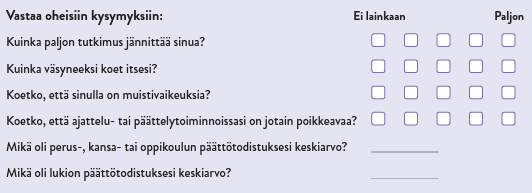 Kyselyt
Mitta-asteikko: tapa, jolla vastaukset pisteytetään
asteikon toinen ääripää tarkoittaa, että vastaaja on väitteen kanssa eri mieltä, toinen ääripää taas että hän on eri mieltä
asteikko voi olla myös kyllä tai ei
asteikon sijaan vastaus voi olla numero, esimerkiksi todistuksen keskiarvo
 Pituus:
yksi kysymys ei aina anna hyvää kuvaa mitattavasta ilmiöstä
monimutkaista ilmiötä, kuten sanavaraston kokoa, pitää kysyä monella kysymyksellä
yksinkertaisempaa ilmiötä, kuten väsymystä tai päänsärkyä, voi kysyä yhdellä kysymyksellä.
© Sanoma Pro, Tekijät ● Mieli 3 tietoa käsittelevä ihminen, Kuva: Mieli 3
Psykologiset testit ja behavioraaliset menetelmät
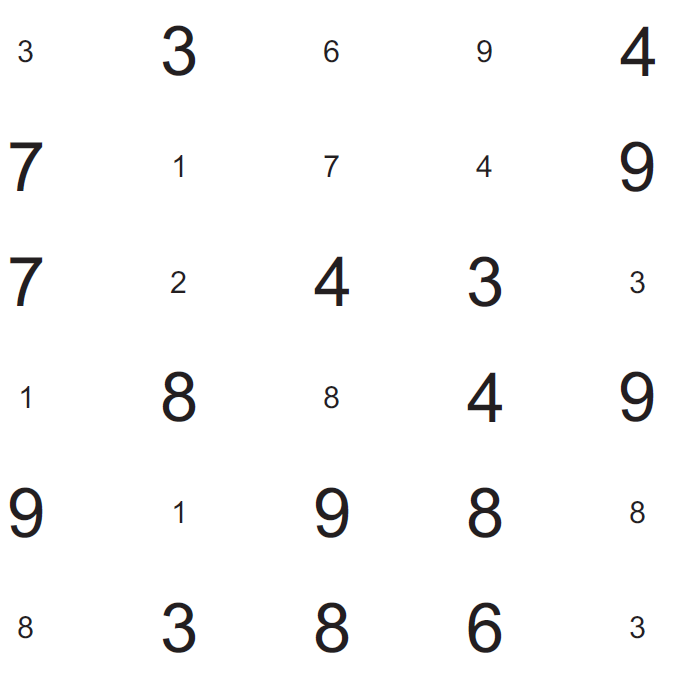 Psykologinen testi: testi, joka on vain psykologin käytössä
normiaineiston avulla verrataan ihmisen suoriutumista saman ikäryhmän muihin ihmisiin
käytetään etenkin potilastyössä
 Behavioraalinen testi: testi, joka mittaa usein nopeutta, tarkkuutta tai reaktioaikaa
ei yleensä ole normitettu, eli testille ei ole normiaineistoa
usein käytetään aivotutkimusmenetelmien kanssa
käytetään usein myös potilastyössä
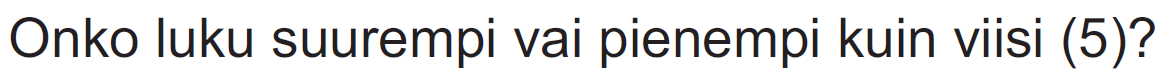 © Sanoma Pro, Tekijät ● Mieli 3 tietoa käsittelevä ihminen, Kuva: Eino Partanen
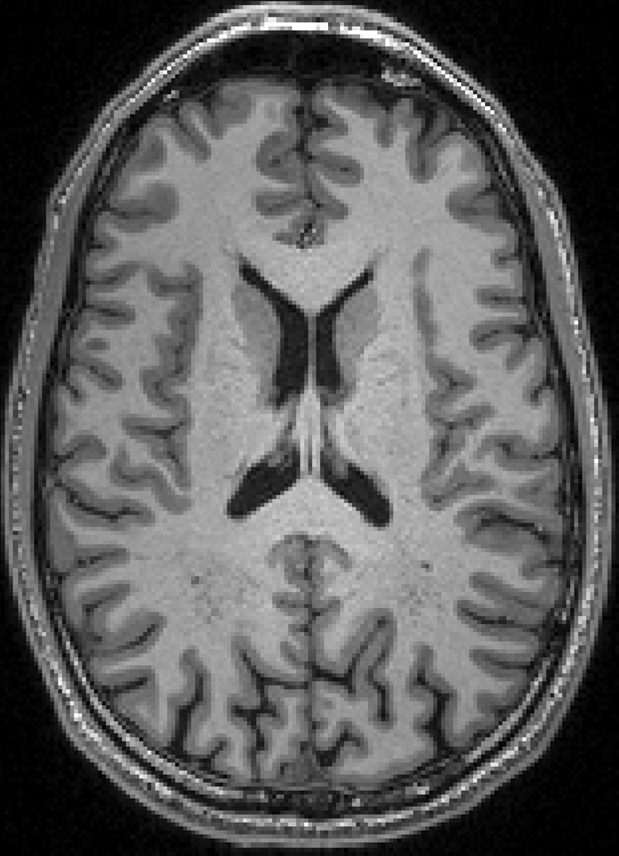 Aivojen rakenteen tutkimusmenetelmät
Tietokonetomografia (TT-kuvaus): aivojen röntgenkuva
nopea, mutta käyttää röntgensäteilyä
ei yleensä käytetä tutkimuksessa
käytetään potilastyössä esimerkiksi aivoinfarktien tai aivoverenvuotojen tunnistamiseen
 Magneettikuvaus (MRI-kuvaus): aivojen rakenteen kuvantaminen
perustuu vesimolekyylien liikkeeseen voimakkaassa magneettikentässä
tarkkuus parhaimmillaan jopa muutaman millimetrin luokkaa
tarkkuus näkyy magneettikuvan pikselien koossa
© Sanoma Pro, Tekijät ● Mieli 3 tietoa käsittelevä ihminen, Kuva: Eino Partanen
Aivojen toiminnan tutkimusmenetelmät: PET ja fmri
Hermosolujen hapen- tai energiankulutusta mittaavat menetelmät
 Kun hermosolu aktivoituu, se kuluttaa happea ja energiaa 
 PET (positroniemissiotomografia): mittaa (glukoosin kulutusta hermosoluissa
 PET: koehenkilön vereen ruiskutetaan radioaktiivista glukoosia, jonka hajoamisen PET-laite havaitsee
 fMRI (toiminnallinen magneettikuvaus): seuraa hermosolujen hapenkulutusta mittaamalla hapettuneen ja hapen luovuttaneiden punasolujen määrää aivojen eri osissa
 Tutkimusmenetelmän epäsuoruus: PET ja fMRI eivät mittaa hermosolujen toimintaa suoraan
 mittaavat hermosolujen toiminnan seurauksia: energian ja hapenkulutuksen lisääntymistä
© Sanoma Pro, Tekijät ● Mieli 3 tietoa käsittelevä ihminen
Aivojen toiminnan tutkimusmenetelmät: EEG ja MEG
Hermosolujen hapen- tai energiankulutusta mittaavat menetelmät
 kun hermosolu aktivoituu, se synnyttää hermoimpulssin
 aivojen hermosolut aktivoituvat usein yhdessä ja tuottavat suuren joukon hermoimpulsseja samaan aikaan
 hermoimpulssit ovat sähköisiä ja kun samanaikaisia hermoimpulsseja on paljon, ne voidaan havaita myös pään pinnalta
 EEG (aivosähkökäyrä, elektroenkefalografia): mittaa aivojen hermosolujen samanaikaista sähköistä toimintaa (sähkökentän muutoksia)
 MEG (aivojen magneettikenttämittaus, magnetoenkefalografia): mittaa aivojen hermosolujen samanaikaista magneettista toimintaa (magneettikentän muutoksia)
© Sanoma Pro, Tekijät ● Mieli 2 Kehittyvä ihminen
Aivotutkimusmenetelmien arviointia
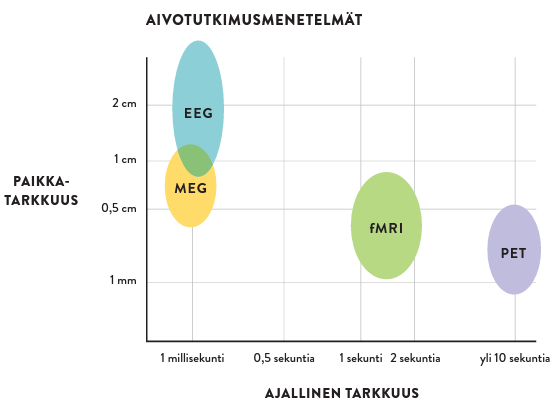 Ajallinen tarkkuus: kuinka tarkasti aivotoimintaa voidaan ajoittaa
Paikkatarkkuus: kuinka tarkasti aktivoituvan aivoalueen sijainti voidaan selvittää
 Jos ajallinen tarkkuus on hyvä, paikkatarkkuus on usein huono ja päinvastoin
© Sanoma Pro, Tekijät ● Mieli 3 tietoa käsittelevä ihminen, Kuva: Mieli 3